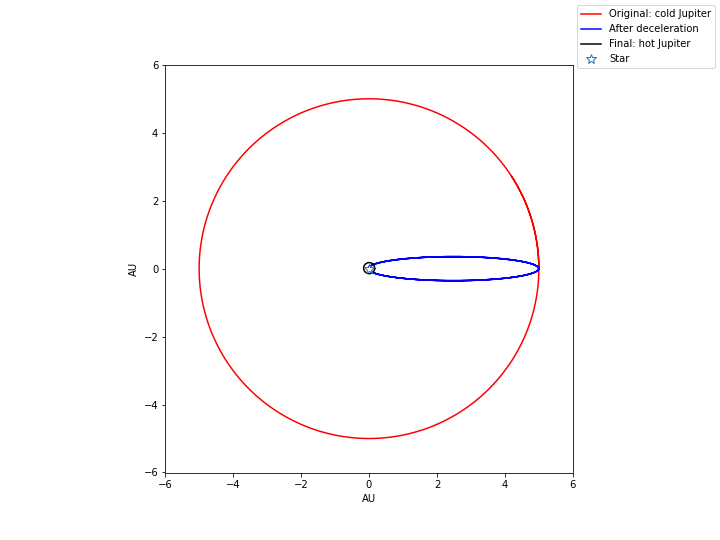 How a "cold Jupiter" becomes a "hot one"?
Runyi Liu
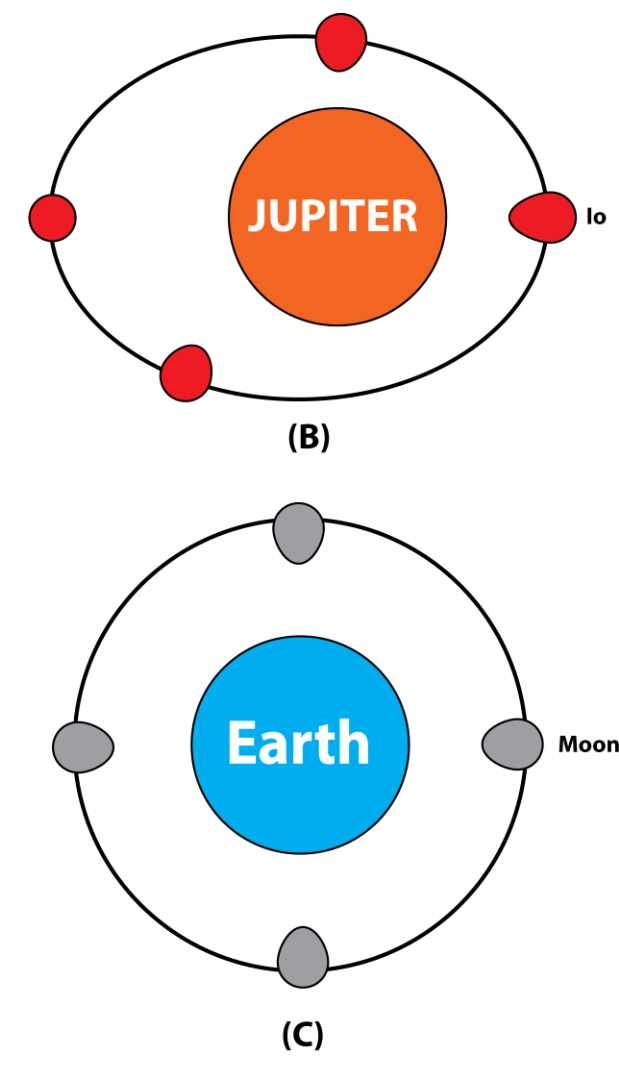 Topic & Method
Topic: 
Orbit evolution by eccentricity tide from a 5AU circle 
   to ~0.1AU circle

Method
Simulation: Solve ODE with Runge – Kutta method
Physics: 
Sudden deceleration at first
***Tidal dissipation process then (i) keeps angular momentum constant (ii) decreases the orbit energy (iii) makes it related to orbit’s eccentricity